Bilimsel Araştırma Yöntemleri
2. Ders
Paradigmalar
«Bilim insanının olaylara bakarken kullandığı gözlük»
Bireyin dünyaya ve onun parçaları arasındaki ilişkilere bakış açısı 
Bilim topluluğu için harita ya da rehber gibi işlev gören, üzerinde durulması gereken önemli konuları veya sorunları belirleyen ve tanımlanmış sorunların çözümü için kabul edilebilir kuramlar veya açıklamalar oluşturan, yöntemler ve teknikler sunan çerçeveler
Paradigmalar gerçeklik hakkındaki temel sorulara yanıt bulmaktan çok gerçekliğin anlamlandırılması ve açıklanması sürecine yönelik kavramları üretmede işlevseldir. 
Tüm bilimsel gelişmeler, bir paradigma temelinde şekillenir
Bilimsel Araştırma Paradigmaları
Sosyal bilimlerde araştırmanın temelini oluşturan iki temel paradigma 
«Fen bilimlerindeki temel yöntemlerin sosyal olguların incelenmesinde kullanılıp kullanılamayacağı» sorusu 
Pozitivizm
Postpozitivizm
Pozitivizm
Pozitivist paradigma, temelde “gerçeklik” kavramına dayalı olarak tartışılmakta ve açıklanmaktadır. 
Pozitivizm, tarihsel kökenleri itibariyle Aristo felsefesi ile ilişkilendirilmektedir. Daha yakın dönemde ise Auguste Comte’a ithaf edilen bir kavramlaştırmadır.
Pozitivizm
Araştırmanın temel amacı, nedensel yasaları keşfetmeye yönelik bilimsel açıklama sağlamaktır. 
Nedensel yasalar zaten var olan ve keşfedilmeyi bekleyen mutlak gerçekleri açıklar. Bilimsel araştırma, düzenin doğasına ilişkin yasaların keşfedilmesini sağlar. 
Düzen, doğadaki nesneler arasında olduğu gibi toplumlarda ve bireyler arasında da aynen vardır. 
Davranışların ortaya çıkmasında ve şekillenmesinde bireyin özgür iradesi ve içsel sebeplerden çok dış etkenler söz konusudur. 
Doğa bilimlerine özgü olgu ve olaylar gibi birey davranışları ve birey davranışlarına yönelik olgu ve olaylar da genellenebilirdir. 
(Neuman, 2006)
Pozitivizm
Pozitivist paradigmanın genelleme yaklaşımı nedensel ilişkilerin tanımlanması üzerine kuruludur. 
Evrensel yasalar, mantık yürütme ile kavranabilir. İnsan mantığı, doğruyu bulabilir, doğruyu yanlıştan ayırt edebilir. 
Doğru, yanlış gibi olgular ampiriktir ve bireylerden bağımsızdır. Araştırmacı olguları ampirik yöntemlerle açığa çıkarır. 
Araştırmada uzmanlık gereklidir. Ancak uzman araştırmacı, objektiftir ve değerlerden bağımsız olarak araştırma süreçlerini yürütebilir.
(Neuman, 2006)
Pozitivizm
Buna göre pozitivist araştırmacı, insanlara sunulan tek bir gerçekliğin var olduğunu ve bu gerçekliğin ölçülebildiğini ve belli ölçüde bir kesinliği olduğunu söyleyen bir inanca sahiptir
Araştırma yöntemi genellikle araştırılan olguyla ilgili bir kuramla başlar. Bu kuramı kullanarak birden fazla varsayım ortaya atılıp sonra da bu varsayımları sizi nesnel kılacak ve deneklerin davranışlarını ve yanıtlarını etkiden uzak tutacak biçimde hazırlanmış yöntemler yoluyla sınarsınız. Topladığınız veriler, sayılara indirgenmiş ya da istatistiksel yöntemlerle analiz edilmiş sayılabilir bilgi parçacıklarıdır.
Pozitivizm
Gerçeklik basittir: Evren etkileşimsiz, kendi içinde kendine özgü sistemlerin toplamıdır.
Hiyerarşi düzenin ilkesidir: Sistemler, basitten en karmaşığa sınıflandırılır. 
Evren mekaniktir: Evren belli bir düzende hareketini sürdürür. 
Gelecek ve yön belirlidir: Gerekli matematiksel modeller ve hesaplamalar ile evrenin geleceği önceden kestirilebilir. 
Nedensellik ilişkisi: Newtoncu evrende parçalar arasında nedensellik ilişkisini biliyorsak, bu ilişkinin sonuçlarını açıklayabiliriz. 
Değişim nicel ve  birikim şeklindedir: değişim sisteme yeni bir boyut ekler. 
Nesnellik zorunluluktur: Bilme akıl yoluyla anlama ile olur. Gözlemci ve  gözlenen kesin sınırlarla ayrılır.
Postpozitivizm
Bilginin keşfedilmesi yerine yorumlandığını
Ortaya çıkarılması yerine oluşturulduğunu varsayar.
Postpozitivizm
Gerçeklik karmaşıktır: Değişkenlik, çeşitlilik ve karşılıklı etkileşim sistemlerin ortak özelliğidir.
Heterarşi düzendir: Sistemler önceden kestirilemez sınırlılık içerisindedir.
Evren holografiktir: Evren mekanik biçimde anlaşılamaz, her şey birbirleri ile ilintilidir. 
Gelecek ve yön belirsizdir: Olasılıklar bilinebilir ancak kesin sonuçlar kestirilemez. 
Ilişkiler doğrusal değildir ve karşılıklı nedensellik vardır: A, B’ye neden olmak yerine belki A ve B karşılıklı etkileşerek evrimleşir. 
Değişim morfogenetiktir: Düzen, düzensizlikten doğabilir. Sistemler, nitel değişimi yansıtacak şekilde karmaşıklık, belirsizlik gösterir. 
Gözlemci belirli bakış açısına sahip katılımcıdır: Nesnellik diye bir şey yoktur, bakış açısı vardır.
Araştırma süreci bakımından Pozitivizm ve Postpozitivizm
Araştırmaların Sınıflandırılması Nicel ve Nitel Araştırmalar
Sınıflandırmada farklı kriterler kullanılabilir, temel aldıkları felsefi temele göre; Nicel ve Nitel Araştırmalar 
Nitel Araştırmaların Özellikleri
Doğal ortam
Zengin betimlemeler 
Araştırma deseninde esneklik
Katılımcının bakış açısı
Sürece yönelik 
Vs
Nicel ve Nitel Araştırmalar
Nicel ve Nitel Araştırmalar
Nicel ve Nitel Araştırmalar
Nicel ve Nitel Araştırmalar
Peki hangisi tercih edilmeli ?
Neden?
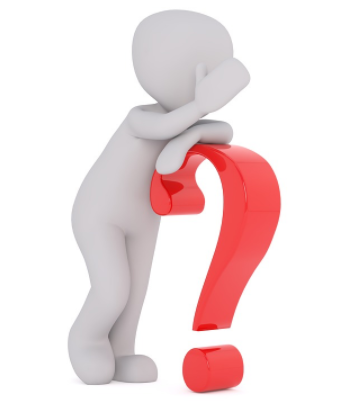